Nation
Презентацию выполнила
Алябьева Тамара Васильевна,
преподаватель высшей категории ГБОУ СПО ЧГПГТ им. А.В. Яковлева
die Nation	                                 gleichgültig
die Gastfreundschaft                hilfsbereit
Rücksicht auf j-n nehmen	      zuverlässig
Respekt vor j-m haben	      offen
großzügig	                                  herzlich
geduldig	                                 rücksichtsvoll
flexibel	                                 direkttolerant
geduldig	                       wie ein Holländer
großzügig	                       wie ein Österreicher
flexibel     	                       wie ein Schwede
zurückhaltend                   wie ein Italiener
humorvoll	                        wie ein Russe
technisch begabt	          wie ein Engländer
bescheiden	                        wie ein Japaner
13. Was hat Uta gesagt/nicht gesagt?
Uta lebt in Russland schon seit drei Jahren.
 Sie hat sich schon an vieles gewöhnt: dass Termine und Stundenpläne nicht ernst zu nehmen sind.
Uta hat gemerkt, dass die Leute sehr leise untereinander sprechen.
Die   russische   Gastfreundschaft   hat   auf  Uta   einen   großen   Eindruck gemacht.
Was hat Uta gesagt/nicht gesagt?
Die russische Küche hat ihr nicht gefallen.
Uta dachte, dass die Russen ein Volk von Lesern seien.
Uta fand die Russen ungeduldig.
Zur Zeit studiert Uta an der Moskauer Lomonossow-Universität.
Insgesamt sind Utas Erfahrungen in Russland positiv.
8. Was passt zusammen? Welche Äußerungen passen zu welchen Themen?
•„München wirkt auf mich                     Männer und Frauen
künstlich, sehr sauber,
und alles funktioniert."
•„Ich habe die Erfahrung	                     Freundschaften
gemacht, dass die deutschen
Männer zuverlässiger sind."
•„Die Deutschen sind                               Sauberkeit
korrekt und höflich, aber
es ist überhaupt keine
Wärme da."
•„Er findet, dass die	                        Familie
Familie zuviel von mir
erwartet."
17. Lesen  Sie  die  Geschichten  noch  einmal  durch  und  markieren  Sie  die Stichwörter. Tragen Sie die Stichwörter in die Tabelle ein.
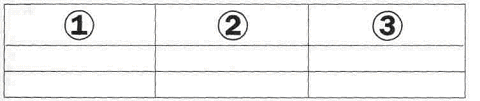 Hören Sie den Dialog!
Домашнее задание
Подготовить ответ на вопрос «Was ist typisch. Deutsch?»,опираясь на упражнение № 6 с.64. 

Сделать презентацию на тему «Нация».
Danke schön!